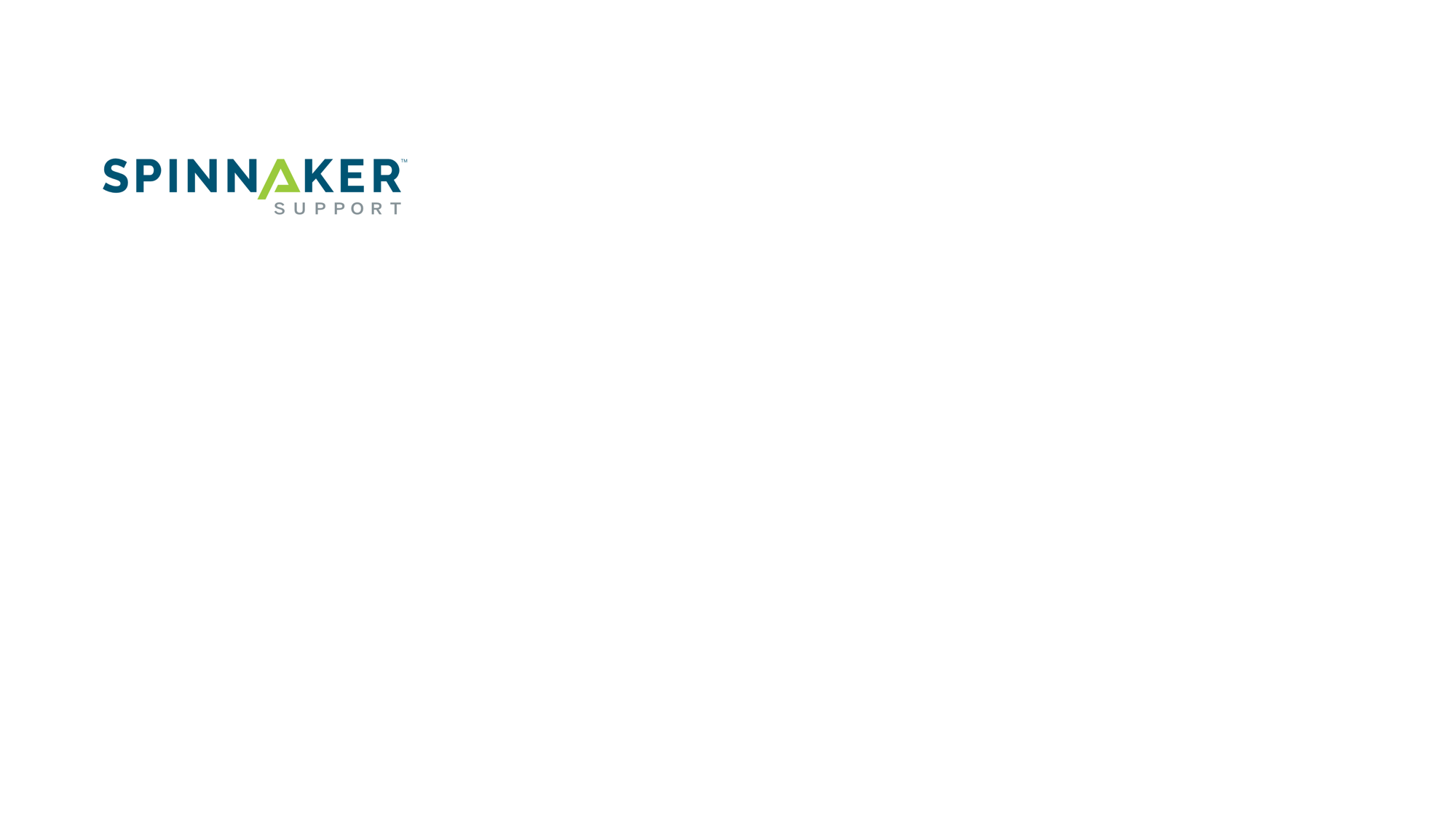 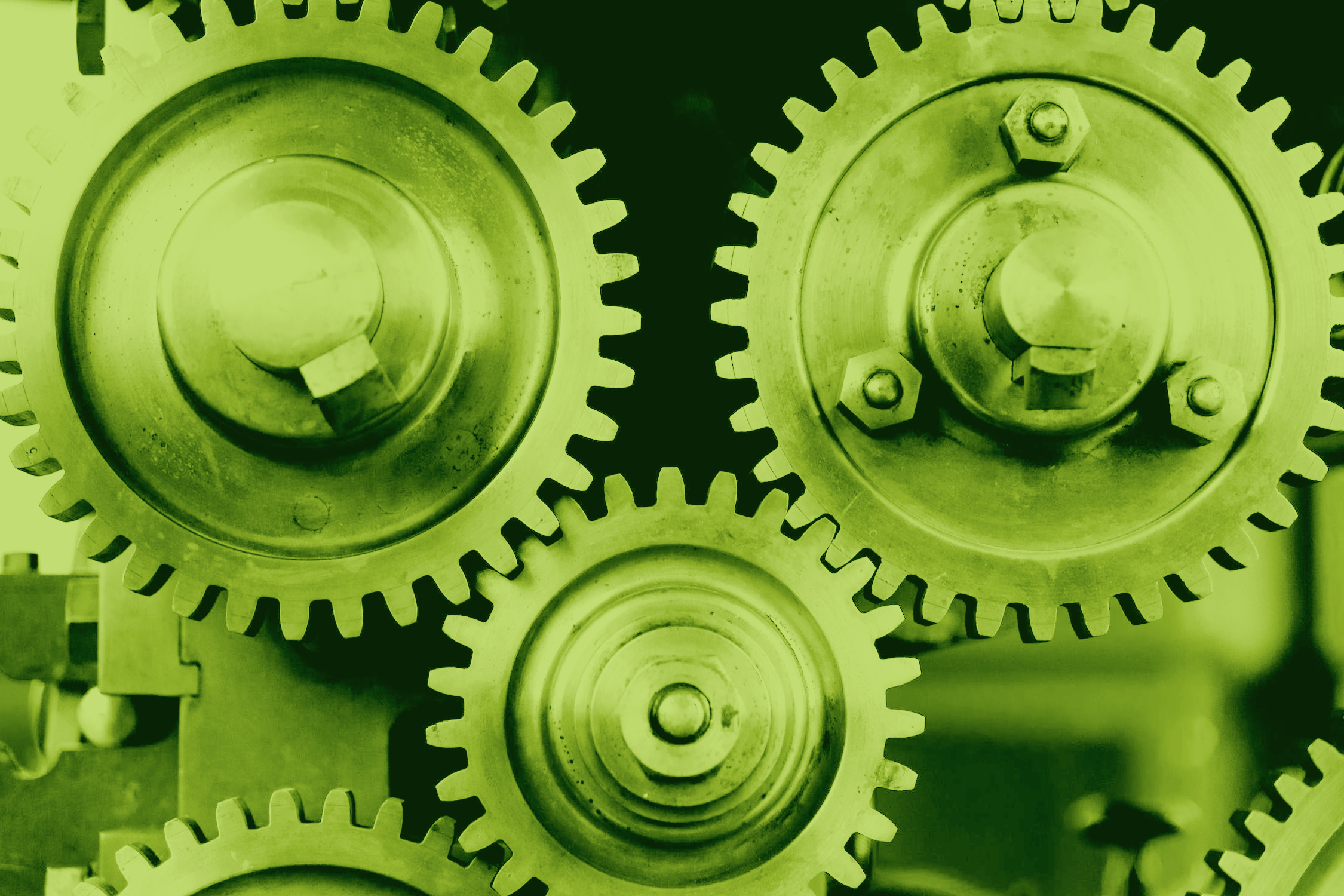 5 Steps for a Fast Transition to Third-Party Oracle and SAP Support
A Quick Start Guide to Help Finance Leaders and Procurement Professionals Reduce Costs and Improve Cash Flow
Updated January 2023
Confidential
Introduction
For established product lines such as E-Business Suite, JD Edwards, Oracle Database, ECC, and Business Objects, Oracle and SAP have reduced support to self-service processes and far fewer meaningful updates. 

And at 22% of the licensing cost, plus an annual increase of between 2-4%, the yearly renewal of Oracle and SAP support has become a target of CFOs looking to strip unnecessary costs. 

There is a way to circumvent Oracle and SAP's low value annual support contracts, reduce costs, and receive a higher quality of service: Third-Party Oracle and SAP support.
The impact of the 2020 pandemic and current economic downturn, has impacted businesses and their employees in unprecedented ways. It has prompted companies of all sizes to cut spending and bolster their balance sheets. 

Finance leaders and procurement professionals are seeking new ways to reduce costs, restructure where needed, and identify ways to better manage cash flow — all proving once again that cash is king, especially when faced with the unexpected. 

One service that organizations often question is Oracle and SAP's limited and expensive support for on-premise and legacy software.
2
[Speaker Notes: Let’s talk about patching first. 
The threat landscape is very real and very complex, with over xx,000 vulnerabilities uncovered in 2022, and the cost of a data breach is immense. 
Original software publishers give the impression that patching is the core to any good security posture, so it’s natural that customers are concerned about the prospect of losing those patches when they move to third-party support.
But the truth is, patching actually has some serious shortcomings. For instance, reporting showed that of those xx,000+ vulnerabilities, vendor patches only addressed 10% of them!]
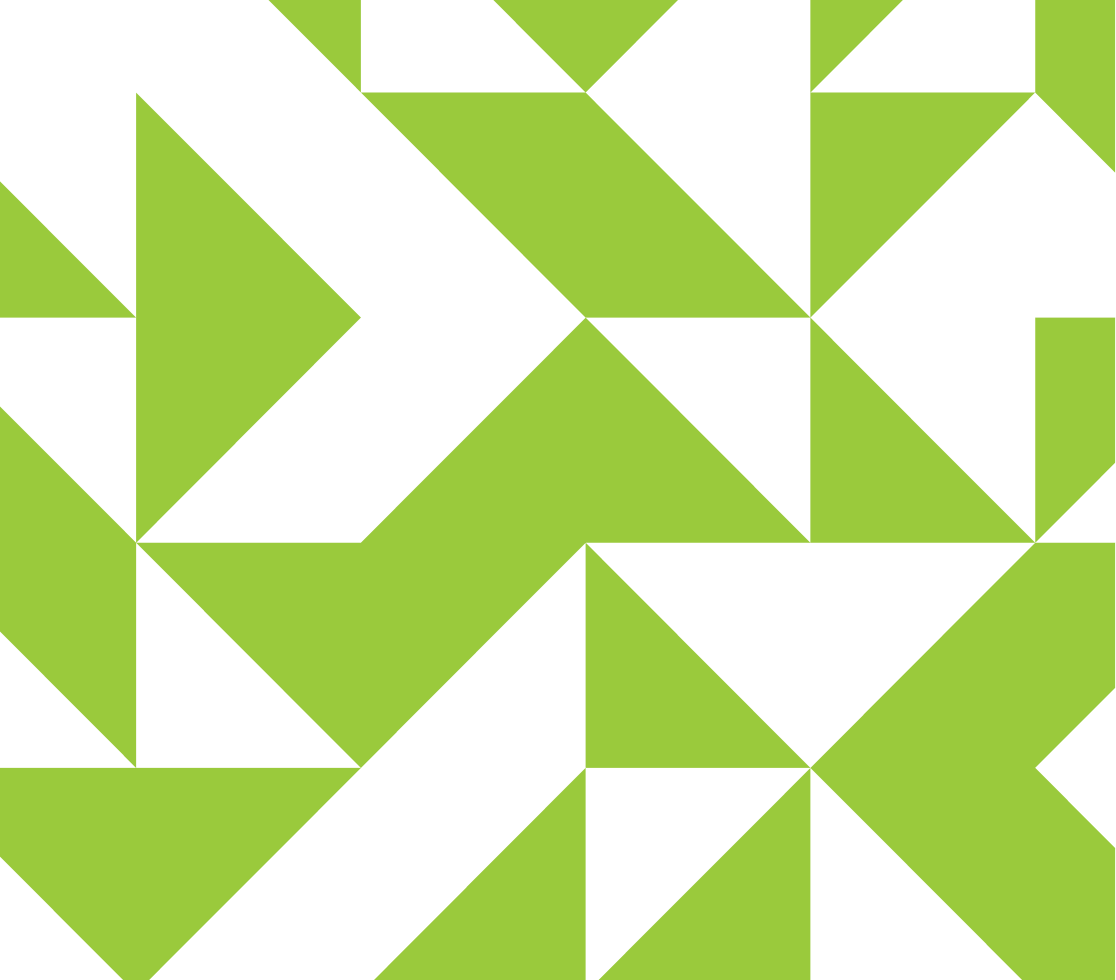 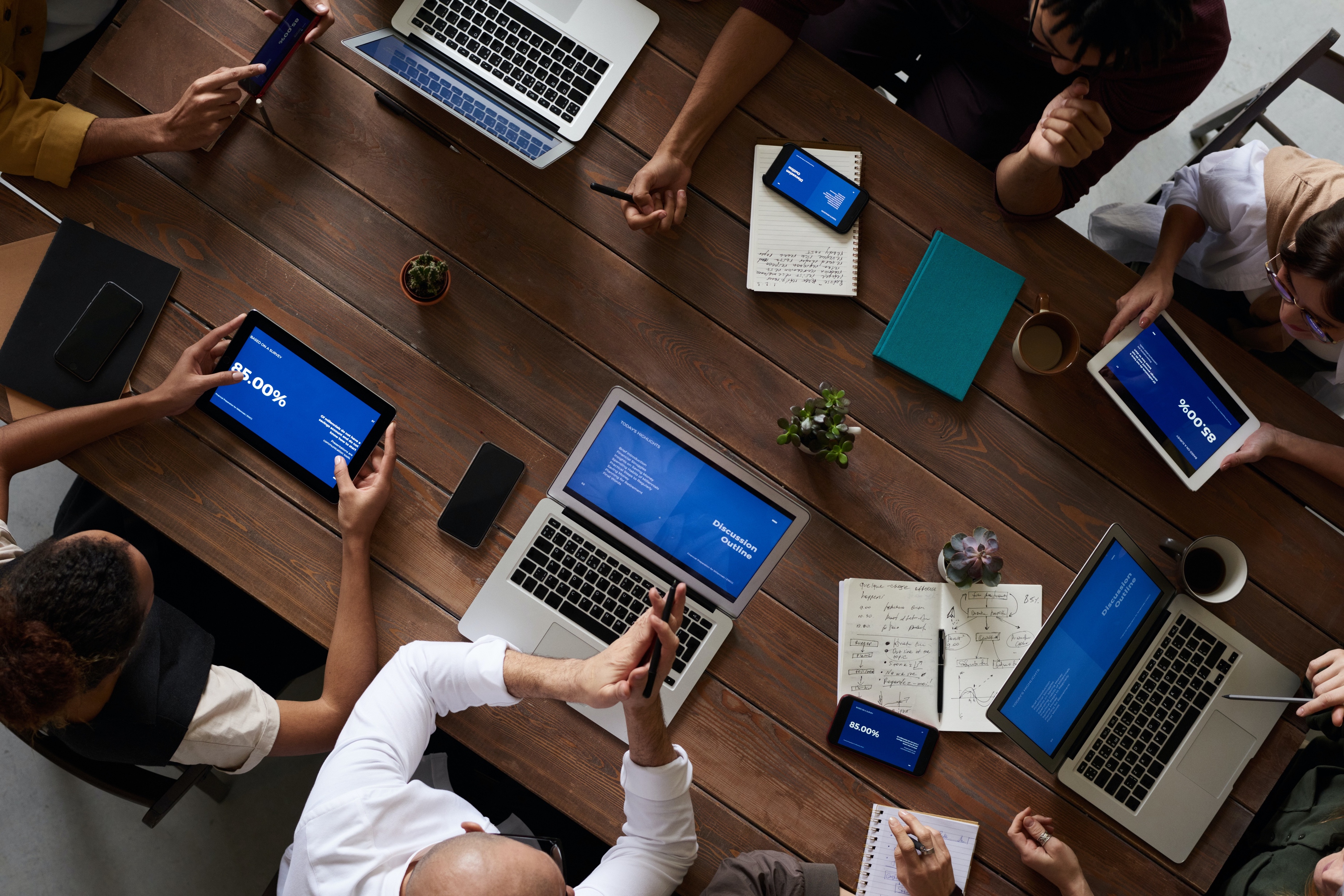 Do you have an upcoming support renewal deadline with payment due in 2023? If so, we can help you reduce your next Oracle or SAP support payment by 90%. 

So, how can Spinnaker Support help you now? With flexible pricing for unprecedented times. 

We can offer you around a 60% reduction in annual Oracle and SAP support fees (depending on your products, licenses, and other factors) and a more flexible payment schedule. While Oracle and SAP are often uncompromising on their up-front, one-time annual payment, Spinnaker Support can offer quarterly payments for year one of a 3-year support contract, which means a 90% reduction in your first support payment of 2023.
3
[Speaker Notes: Context: these slides will be inserted into a broader deck about Spinnaker Support. This slide kicks off the security discussion by proactively addressing a common objection: how will you keep my system secure?
At this point I want to address one of the most common concerns we hear from customers, and that is about how our security compares to that of your software vendor.
We generally hear two questions: 1) Do you secure my entire tech stack and 2) How do you apply security without having access to vendor patches?
In short, the answer is that yes, we apply security across your middleware, database, and operating system, and our approach to security is actually superior to the traditional patching approach used by the software vendors.]
The Cost Advantage of Third-Party Oracle and SAP Support
Put bluntly, third-party Oracle and SAP support is a replacement of the support provided by Oracle and SAP, but with more coverage, faster responses, and a dramatically lower cost. 

As a leading provider of third-party Oracle and SAP support, Spinnaker Support delivers an average hard cost savings of 62% on Oracle and SAP support fees to its customers. That number alone makes the transition worth considering.

Add to that the potential of soft cost recovery through upgrade avoidance and the deduction of internal support staff costs like customization support, and the savings grow even deeper. 

Finally, Spinnaker Support offers flexible commercial contracts that accommodate for multi-year support agreements, meaning that you can preserve near-term cash flow in a difficult economic environment.
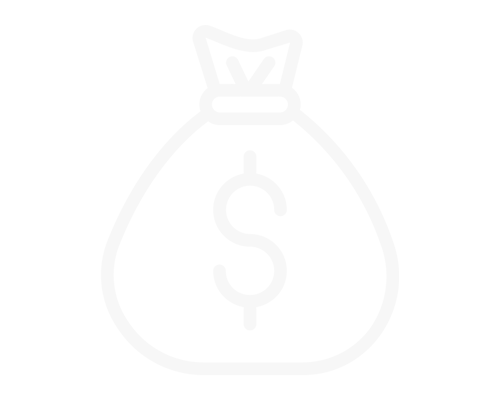 4
[Speaker Notes: Let’s talk about patching first. 
The threat landscape is very real and very complex, with over xx,000 vulnerabilities uncovered in 2022, and the cost of a data breach is immense. 
Original software publishers give the impression that patching is the core to any good security posture, so it’s natural that customers are concerned about the prospect of losing those patches when they move to third-party support.
But the truth is, patching actually has some serious shortcomings. For instance, reporting showed that of those xx,000+ vulnerabilities, vendor patches only addressed 10% of them!]
A Quick Start Guide to Speed Your Investigation of Third-Party Support
If the considerable cost advantages of third-party support have piqued your interest, you aren't alone. Organizations like yours have made hefty investments in Oracle and SAP products and need to derive as much value as possible from these applications through this challenging period. 

You are likely aware that decision points occur at various times of the year for Oracle and SAP customers. The end of Oracle and SAP's fiscal year coincides with the end of many Oracle and SAP contracts. An approaching support renewal deadline means you may only have so much time to explore cost-saving alternatives like third-party software support. If you miss the window, you miss the chance to cut support costs by ~60% for yet another year.
That's why we've created this "Quick Start" Guide: to help you sort fact from fiction, locate resources to help you build and sell your business case, and establish a timeline for your transition to third-party support. The guide follows these steps:
1
2
4
5
3
Provide Data for Scope & Pricing
Get Up to Speed on the Basics
Confirm Your Timeline
Build Your
Business
Case
Engage the Right Stakeholders
Let’s get started.
5
[Speaker Notes: Let’s talk about patching first. 
The threat landscape is very real and very complex, with over xx,000 vulnerabilities uncovered in 2022, and the cost of a data breach is immense. 
Original software publishers give the impression that patching is the core to any good security posture, so it’s natural that customers are concerned about the prospect of losing those patches when they move to third-party support.
But the truth is, patching actually has some serious shortcomings. For instance, reporting showed that of those xx,000+ vulnerabilities, vendor patches only addressed 10% of them!]
What is third-party support?
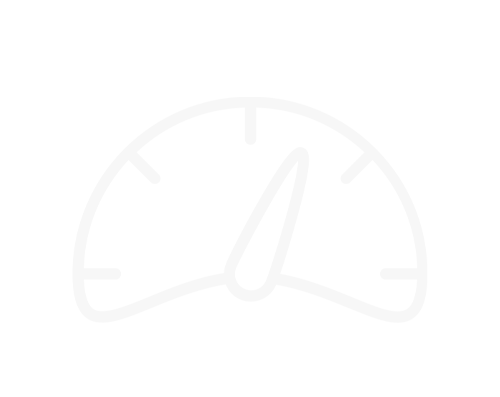 Third-party support is a direct replacement of software publisher support by a company that is not the original software publisher. In addition to the cost savings, third-party Oracle and SAP support extends the life of your stable, on-premise system(s) and provides more services through a designated team. Internal IT teams learn to rely on their named engineers for solving all levels of issues and see them as a natural extension of their own staff. 

For a complete overview of third-party software support, we recommend "The A-to-Z Guide to Third-Party Support." 

Spinnaker Support has been providing third-party software support since 2008. We began with specific Oracle applications (JD Edwards, Oracle Database, E-Business Suite, and Siebel) and now deliver support for virtually any Oracle and SAP on-premise enterprise or infrastructure product set — including the newest release versions. Spinnaker Support's highly experienced engineers come from consultancies, integrators, customers, or the software vendors themselves.
Step 1:
Get Up to Speed on the Basics
Download The A-to-Z Guide to Third-Party Support
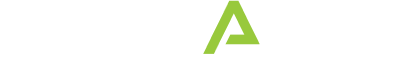 [Speaker Notes: Finally, we offer Consulting to meet any project specific needs.

Beyond the normal day-to-day Salesforce request we also specialize in CRM platform migrations and ERP to CRM integrations. 

A few examples where this option would make sense include:
-        You have purchased Salesforce and need implementation expertise. 
You have purchased a new Salesforce feature and don’t know how to implement it. 
Your team doesn’t have the capacity to complete a project.]
Who is using third-party support?
Third-party software support has rapidly grown into a viable replacement for traditional software publisher support. Thousands of companies — in nearly every industry — have already switched from Oracle and SAP-provided support to third-party support. Recent Gartner research predicted that

"The third-party software support market will grow from $351 million in 2019 to $1.05 billion by 2023 — a 200% increase.1" 

Companies usually move to third-party support to address one or more of these circumstances:
1
They need either short-term financial relief or are in deep financial distress.
2
They are migrating from one environment or application to another and need help maintaining the existing system during the transition.
3
They are moving into "sustain" mode for their on-premise applications to save money and time while investigating digital transformation and cloud migration.
Click to see how 
your peers have 
successfully transitioned to 
third-party support
1"Predicts 2020: Negotiate Software and Cloud Contracts to Manage Marketplace Growth and Reduce Legacy Costs," multiple authors, 2019, https://www.gartner.com/document/3978414
7
[Speaker Notes: But we know that a lot of customers still have some hesitation about security with third party support providers, even if they agree that patches have their shortcomings. That’s why we also offer our Ultimate Support Guarantee. Part of this Guarantee is our promise to mitigate all applicable system vulnerabilities, improve your CIS benchmark scores, and meet all compliance audit requirements. The Guarantee also covers our commitment to provide legally compliant service delivery, technical issue coverage, and interoperability. It’s never happened before, but if we fail to uphold this Guarantee we will facilitate your return to your software vendor for support, including covering associated costs, if that’s what you prefer.
We’re the only third party support provider offering this, and we feel comfortable doing so because in over 12 years and more than 120,000 problems, we’ve never failed to mitigate a security issue. In fact, 98% of our customers rated our security and vulnerability protection as good or better than that delivered by the publisher (source)]
How is third-party support different from 
Oracle and SAP-provided support?
In recent years, Oracle and SAP's support has devolved into a mainly self-service model with slow response times and little value to organizations running stable software and systems. 

Third-party support is what today's publisher support should be: a comprehensive, highly-responsive, and personalized service at a fair price. 

Compared to Oracle and SAP, Spinnaker Support offers faster response times, assigned contacts, easier escalation, deeper issue coverage, more comprehensive security, advisory services, unlimited terms of full support, and more.
PRO TIP: TALK TO YOUR INDUSTRY ANALYST
Click to compare the 
features and benefits of 
the two support models
An excellent source of information, if available to you, is your analyst firm. Gartner in particular receives dozens of client requests each month for insights regarding third-party Oracle and SAP support. They have published extensively on this market.
8
[Speaker Notes: But we know that a lot of customers still have some hesitation about security with third party support providers, even if they agree that patches have their shortcomings. That’s why we also offer our Ultimate Support Guarantee. Part of this Guarantee is our promise to mitigate all applicable system vulnerabilities, improve your CIS benchmark scores, and meet all compliance audit requirements. The Guarantee also covers our commitment to provide legally compliant service delivery, technical issue coverage, and interoperability. It’s never happened before, but if we fail to uphold this Guarantee we will facilitate your return to your software vendor for support, including covering associated costs, if that’s what you prefer.
We’re the only third party support provider offering this, and we feel comfortable doing so because in over 12 years and more than 120,000 problems, we’ve never failed to mitigate a security issue. In fact, 98% of our customers rated our security and vulnerability protection as good or better than that delivered by the publisher (source)]
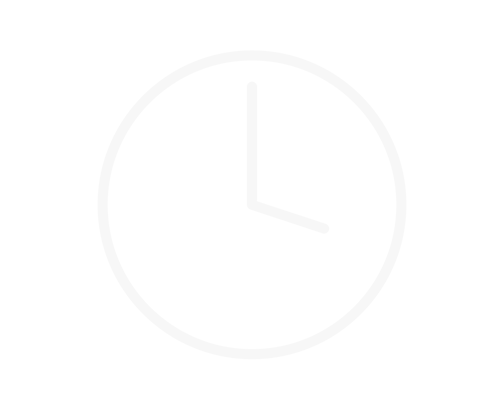 A properly executed evaluation helps the third-party support vendor assess your support needs and align your future costs to your unique support use case. The length of this process can vary. 

Beginning with the kickoff meeting, you should establish a schedule and work to understand potential bottlenecks, dependencies, and deadlines. We have seen customers transition in less than a month, but others can take multiple months given less consensus and a slower organizational pace. You will always speed up this process with thoughtful preparation. 

At Spinnaker Support, the evaluation-to-transition process generally follows seven steps, as shown and detailed on the next page. While somewhat idealized, the outlined process is based on the hundreds of assessments we run annually for organizations of all sizes and from across the globe.
Step 2:
Confirm Your Timeline
Click for a full overview of the 7-Step Evaluation Process
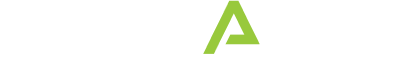 [Speaker Notes: Finally, we offer Consulting to meet any project specific needs.

Beyond the normal day-to-day Salesforce request we also specialize in CRM platform migrations and ERP to CRM integrations. 

A few examples where this option would make sense include:
-        You have purchased Salesforce and need implementation expertise. 
You have purchased a new Salesforce feature and don’t know how to implement it. 
Your team doesn’t have the capacity to complete a project.]
Evaluation-To-Onboard Process
(In weeks, not months)
PRO TIP: CANCEL ANY AUTO RENEWS ASAP AND GIVE PROPER NOTICE OF CANCELLATION
Know your rights. Make sure you know the exact date of your support renewal deadline. With Oracle, you can ask your sales representative to "uncheck" the Auto Renewal feature (which gives you an extra month or so to explore alternative offerings). With both software publishers, become intimately familiar with notice of cancellation clauses and processes. You can submit your notice to cancel and then change your mind prior to the actual support renewal deadline.
10
[Speaker Notes: But we know that a lot of customers still have some hesitation about security with third party support providers, even if they agree that patches have their shortcomings. That’s why we also offer our Ultimate Support Guarantee. Part of this Guarantee is our promise to mitigate all applicable system vulnerabilities, improve your CIS benchmark scores, and meet all compliance audit requirements. The Guarantee also covers our commitment to provide legally compliant service delivery, technical issue coverage, and interoperability. It’s never happened before, but if we fail to uphold this Guarantee we will facilitate your return to your software vendor for support, including covering associated costs, if that’s what you prefer.
We’re the only third party support provider offering this, and we feel comfortable doing so because in over 12 years and more than 120,000 problems, we’ve never failed to mitigate a security issue. In fact, 98% of our customers rated our security and vulnerability protection as good or better than that delivered by the publisher (source)]
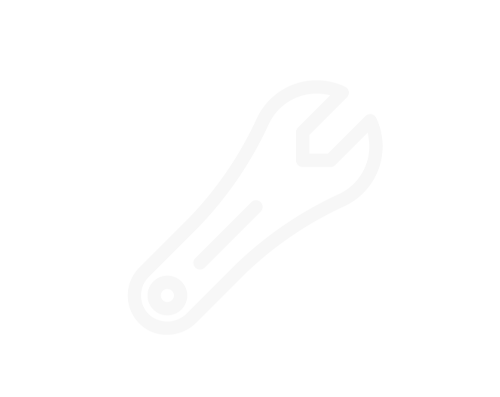 Building out the business case for a support transition does not have to be time-consuming or complicated. Your team can frame the argument with a relatively small dataset and using the information provided in available public resources such as this guide. 

At a minimum, we recommend that your team works closely with the IT team, to cover these areas of concern:
Step 3:
Build Your
Business
Case
How much are you paying annually for Oracle and SAP Support, and can you predict the increase for the next year (usually 4%)? 
How much are you currently using your Oracle and SAP Support (i.e., number of tickets is a good indicator)? 
How long are you waiting for Oracle and SAP to resolve issues? Is there a backlog of unresolved issues? 
Is Oracle and SAP providing substantial upgrades for your system(s) and are you installing them? Is Oracle and SAP providing any security patches for your system(s) and are you installing them? 
Has someone recently reviewed your Oracle and SAP licensing to ensure you are in good standing? 
Will you require global, regional, or special language support? 
Who will need to approve the decision to switch to third-party support?
Download the paper: Building the Case for Third-Party Support
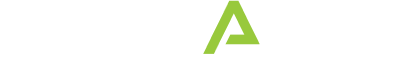 [Speaker Notes: Finally, we offer Consulting to meet any project specific needs.

Beyond the normal day-to-day Salesforce request we also specialize in CRM platform migrations and ERP to CRM integrations. 

A few examples where this option would make sense include:
-        You have purchased Salesforce and need implementation expertise. 
You have purchased a new Salesforce feature and don’t know how to implement it. 
Your team doesn’t have the capacity to complete a project.]
Calculate Your Potential Savings
As we stated earlier, superior third-party support comes with an immediate average hard savings of 62% on Oracle and SAP maintenance fees. You can realize additional soft costs, and at Spinnaker Support, our policy is to offer flexibility regarding payment plans for multi-year support agreements. 

Pricing is dependent on a number of factors, including which products you own and run, the size of your current Oracle and SAP contract(s), how many licenses you are using, how long you anticipate using third-party support, and the size of your deployment.
SAVINGS CALCULATOR
Click here to run a simple 
cost savings calculation 
with our online calculator
PRO TIP: BE PREPARED FOR PUSHBACK
Prior to any discussion with Oracle and SAP, have your team research and understand your Oracle and SAP licenses and landscape and the Technical Support Policy. As third-party support has skyrocketed in popularity, Oracle and SAP have become more aggressive in defending their lucrative support stream. Don't let Oracle and SAP's hurdles impede the pace or direction of your IT strategy. Learn about how to navigate them in our "Cut the Cord" guide for Oracle customers and "10 Myths About Dropping SAP-Provided Support" e-Book.
Download the Oracle Guide
Download the SAP e-book
12
[Speaker Notes: But we know that a lot of customers still have some hesitation about security with third party support providers, even if they agree that patches have their shortcomings. That’s why we also offer our Ultimate Support Guarantee. Part of this Guarantee is our promise to mitigate all applicable system vulnerabilities, improve your CIS benchmark scores, and meet all compliance audit requirements. The Guarantee also covers our commitment to provide legally compliant service delivery, technical issue coverage, and interoperability. It’s never happened before, but if we fail to uphold this Guarantee we will facilitate your return to your software vendor for support, including covering associated costs, if that’s what you prefer.
We’re the only third party support provider offering this, and we feel comfortable doing so because in over 12 years and more than 120,000 problems, we’ve never failed to mitigate a security issue. In fact, 98% of our customers rated our security and vulnerability protection as good or better than that delivered by the publisher (source)]
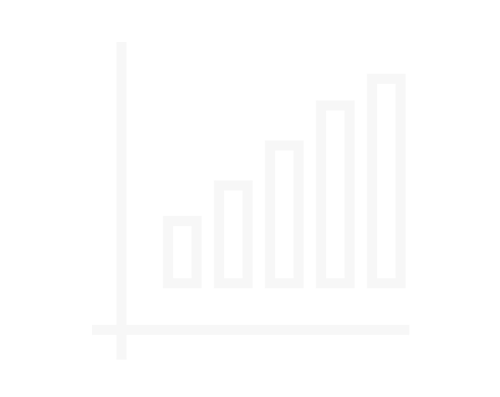 The more prepared your organization is with pertinent data, the faster the support vendor can assess your needs and estimate your savings. 

Under a mutual non-disclosure agreement (NDA), the third-party vendor will begin the discovery process. You will likely be asked to complete a Product Questionnaire. The more the vendor knows about your Oracle and SAP needs, the more quickly and completely it can offer a reasonable estimate of cost and timing. Requests for the discovery kickoff meeting and process can include:
Step 4:
Provide Data for Scope and Pricing
Product inventory report 
Spend and product support renewal report
Common license set/support level analysis 
Ticket history analysis from the previous 2-3 years (types, priority level, etc.) 
Global tax and regulatory needs assessment
Global support structure and language needs assessment
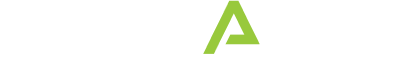 [Speaker Notes: Finally, we offer Consulting to meet any project specific needs.

Beyond the normal day-to-day Salesforce request we also specialize in CRM platform migrations and ERP to CRM integrations. 

A few examples where this option would make sense include:
-        You have purchased Salesforce and need implementation expertise. 
You have purchased a new Salesforce feature and don’t know how to implement it. 
Your team doesn’t have the capacity to complete a project.]
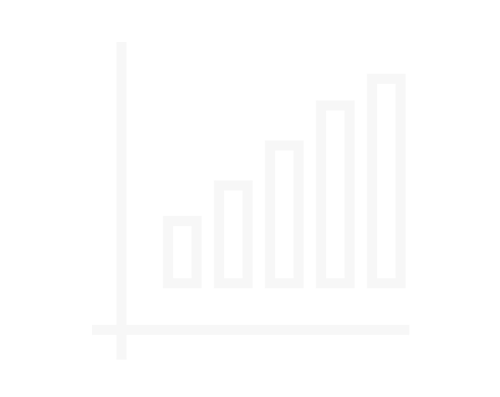 PRO TIP: BE ALWAYS BE PREPARED FOR AN ORACLE AND SAP AUDIT
Step 4:
Provide Data for Scope and Pricing
Anecdotal evidence from analysts suggests that Oracle and SAP have ramped up their auditing efforts worldwide, likely related to their need to upgrade customers to their cloud products. A switch to third-party support is lower on the list of audit triggers, well after indicators like a merger or acquisition, a hardware refresh, or a lack of recent purchases. You should always be prepared for an audit, but know that in a recent survey of Spinnaker Support customers, 89% reported that they were audited less or the same after switching to Spinnaker Support. Another 7% percent did not know the answer to the survey question.
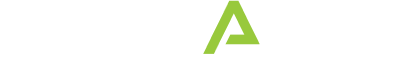 [Speaker Notes: Finally, we offer Consulting to meet any project specific needs.

Beyond the normal day-to-day Salesforce request we also specialize in CRM platform migrations and ERP to CRM integrations. 

A few examples where this option would make sense include:
-        You have purchased Salesforce and need implementation expertise. 
You have purchased a new Salesforce feature and don’t know how to implement it. 
Your team doesn’t have the capacity to complete a project.]
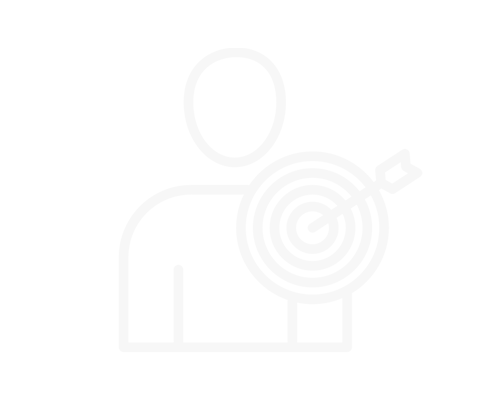 Moving off Oracle and SAP-provided support is always a team decision.
Step 5:
Engage 
the Right
Stakeholders
Switching from Oracle and SAP-provided Support to third-party support is not done lightly or in a vacuum. A transition to a new vendor that will maintain your critical systems impacts multiple departments and individuals, and so the decision may have more stakeholders than you expect. 

Examples of the departments you may need to involve are shown in the diagram to the right. Obviously, the CIO and their IT team will play a large role in the decision, and because of that, your executive team may decide that they should lead the initiative, 
with direct input from your team on pricing and contracting.
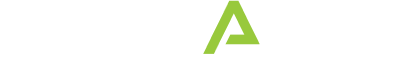 [Speaker Notes: Finally, we offer Consulting to meet any project specific needs.

Beyond the normal day-to-day Salesforce request we also specialize in CRM platform migrations and ERP to CRM integrations. 

A few examples where this option would make sense include:
-        You have purchased Salesforce and need implementation expertise. 
You have purchased a new Salesforce feature and don’t know how to implement it. 
Your team doesn’t have the capacity to complete a project.]
After you've identified the right team and leadership, a fast transition requires that you bring in the primary stakeholders as early as possible, rather than a phased investigation. Should you choose to omit one or more of them from the start, the due diligence and decision-making processes could face delay or even suspension.
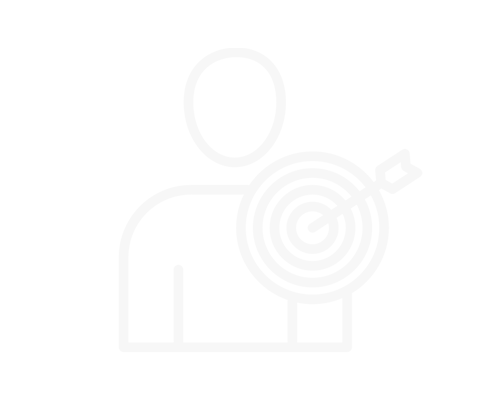 Step 5:
Engage 
the Right
Stakeholders
Your Team
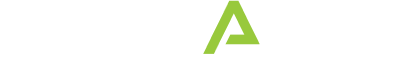 [Speaker Notes: Finally, we offer Consulting to meet any project specific needs.

Beyond the normal day-to-day Salesforce request we also specialize in CRM platform migrations and ERP to CRM integrations. 

A few examples where this option would make sense include:
-        You have purchased Salesforce and need implementation expertise. 
You have purchased a new Salesforce feature and don’t know how to implement it. 
Your team doesn’t have the capacity to complete a project.]
Here are some examples of the concerns you may encounter from the different departments or divisions:
PRO TIP: MAKE SURE TO SCHEDULE REFERENCES EARLY
The vendor should have suitable customer references for you and your team, based on your organization's size, industry, and Oracle and SAP environment. These individuals will be happy to speak with you, but they may also have full schedules. Whomever you put in charge of making these calls should schedule them early and conduct them during your final decision validation process.
17
[Speaker Notes: But we know that a lot of customers still have some hesitation about security with third party support providers, even if they agree that patches have their shortcomings. That’s why we also offer our Ultimate Support Guarantee. Part of this Guarantee is our promise to mitigate all applicable system vulnerabilities, improve your CIS benchmark scores, and meet all compliance audit requirements. The Guarantee also covers our commitment to provide legally compliant service delivery, technical issue coverage, and interoperability. It’s never happened before, but if we fail to uphold this Guarantee we will facilitate your return to your software vendor for support, including covering associated costs, if that’s what you prefer.
We’re the only third party support provider offering this, and we feel comfortable doing so because in over 12 years and more than 120,000 problems, we’ve never failed to mitigate a security issue. In fact, 98% of our customers rated our security and vulnerability protection as good or better than that delivered by the publisher (source)]
SUMMARY: Why Spinnaker Support
At Spinnaker Support, third-party Oracle and SAP support isn't just a service, it's a partnership. To achieve that state, both the customer and the vendor must engage deeply and openly in the evaluation process. Not only will this speed the process along, 
it will result in a working relationship that can endure and grow for years. 

Oracle and SAP-provided support has become costly, impersonal, and limited in scope. Organizations choose Spinnaker Support as an alternative to Oracle and SAP because we:
Immediately reduce the cost of support fees by an average of 62%.
Offer flexible commercial terms to avoid unnecessary costs and better manage cash flow.
Deliver highly responsive service from Level 4 senior engineers located around the world.
Supply more comprehensive coverage, including for interoperability issues and customizations. 
Help extend the life of stable, customized, and productive applications, for as long as you need. 
Provide a safe haven until cloud solutions become right for your business.
18
[Speaker Notes: Let’s talk about patching first. 
The threat landscape is very real and very complex, with over xx,000 vulnerabilities uncovered in 2022, and the cost of a data breach is immense. 
Original software publishers give the impression that patching is the core to any good security posture, so it’s natural that customers are concerned about the prospect of losing those patches when they move to third-party support.
But the truth is, patching actually has some serious shortcomings. For instance, reporting showed that of those xx,000+ vulnerabilities, vendor patches only addressed 10% of them!]
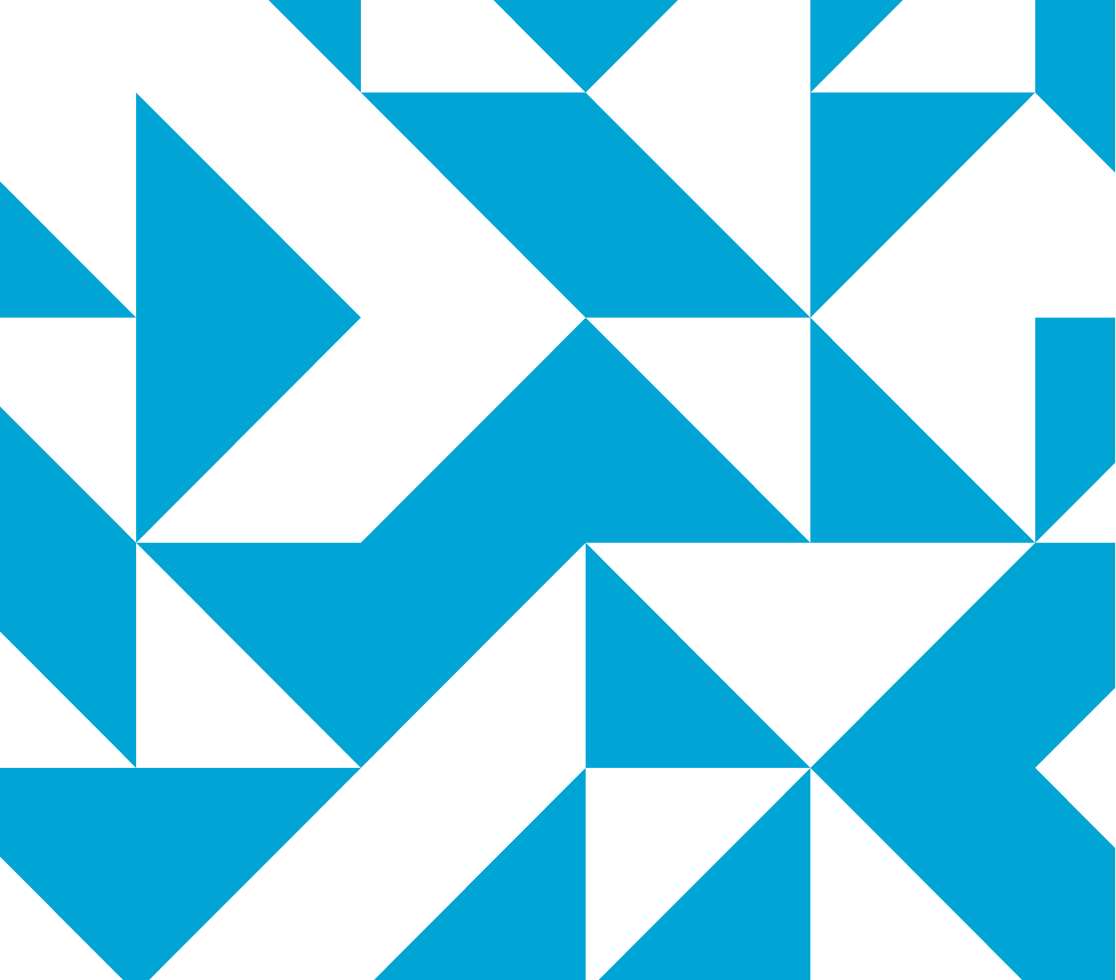 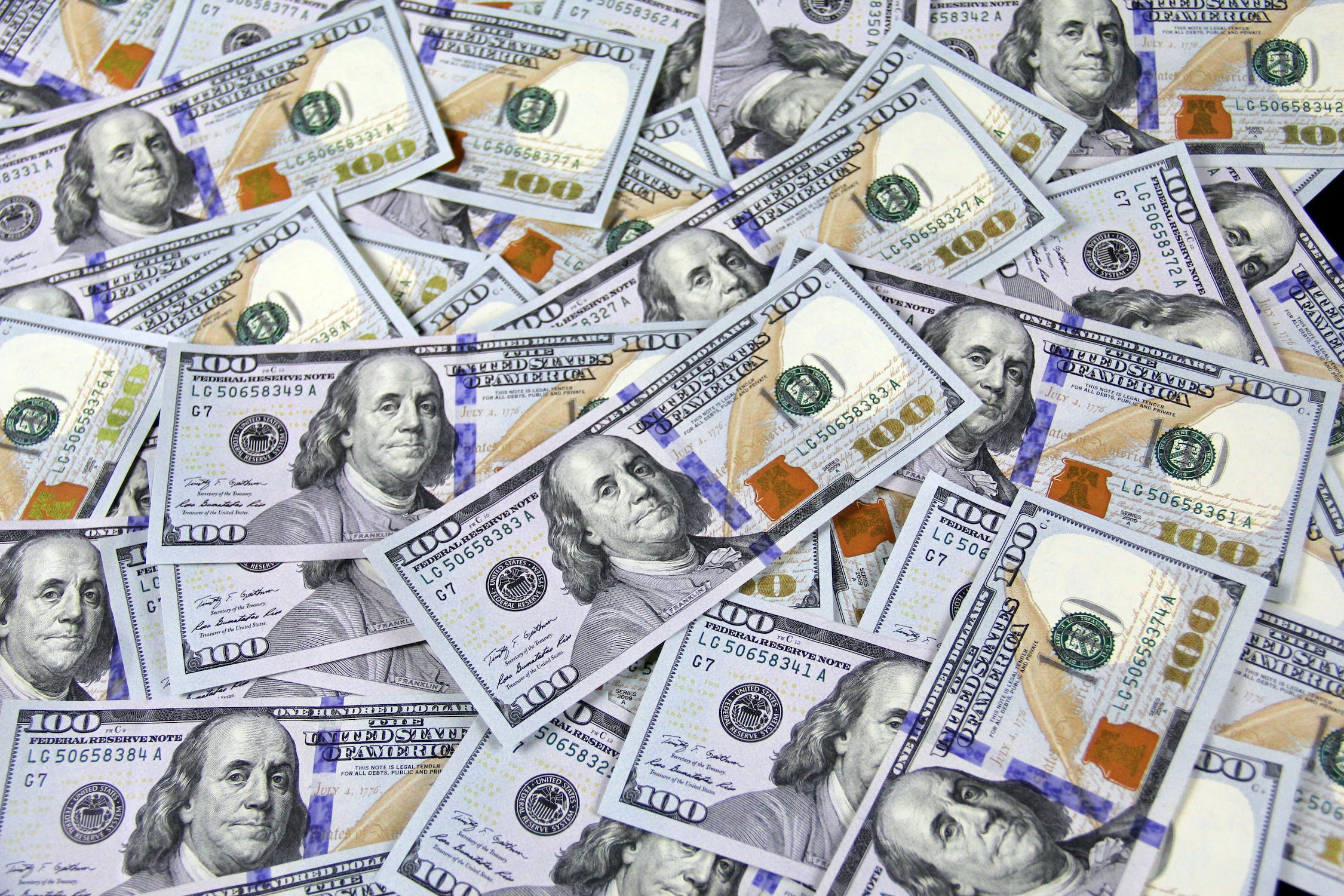 Due to the effects of the global pandemic, and it's impact on the global economy, businesses need to reduce costs now. For IT expenses, that means finding smart ways to defer cash outflow and remove unnecessary costs while keeping critical software applications running smoothly.

Many Oracle and SAP customers are doing just that by leaving Oracle and SAP-provided support for the improved service and cost relief inherent in the third-party support model. Switching to third-party support can be as straightforward as the five-step process outlined in this guide.
“
We have seen significant cost savings coupled with the reassurance that the quality of support has also improved. We are immensely delighted with the commercial flexibility of Spinnaker Support and their alignment with our six core values.
Laura Donald, IT Procurement Business Partner, Edinburgh Airport
Contact Us
19
[Speaker Notes: Context: these slides will be inserted into a broader deck about Spinnaker Support. This slide kicks off the security discussion by proactively addressing a common objection: how will you keep my system secure?
At this point I want to address one of the most common concerns we hear from customers, and that is about how our security compares to that of your software vendor.
We generally hear two questions: 1) Do you secure my entire tech stack and 2) How do you apply security without having access to vendor patches?
In short, the answer is that yes, we apply security across your middleware, database, and operating system, and our approach to security is actually superior to the traditional patching approach used by the software vendors.]
About Spinnaker Support
Spinnaker Support is the leading global provider of third-party support and managed services for enterprises that run Oracle and SAP. Spinnaker Support clients gain more comprehensive and responsive service, save an average of 62% on their support fees, and can remain on their current software releases indefinitely. They trust Spinnaker Support to keep their enterprise applications running at peak performance and to help them navigate from on-premise to hybrid to cloud. 

Spinnaker Support operates from nine regional operations centers located in Denver, London, Moscow, Mumbai, Paris, Singapore, Seoul, Tel Aviv, and Tokyo. Our award-winning blend of services span Oracle Database, Oracle E-Business Suite, Oracle Middleware products, JD Edwards, Agile PLM, ATG/Endeca, BusinessObjects, Hyperion, PeopleSoft, Retail, SAP, Siebel, Sybase, and more.
spinnakersupport.com
20
[Speaker Notes: Let’s talk about patching first. 
The threat landscape is very real and very complex, with over xx,000 vulnerabilities uncovered in 2022, and the cost of a data breach is immense. 
Original software publishers give the impression that patching is the core to any good security posture, so it’s natural that customers are concerned about the prospect of losing those patches when they move to third-party support.
But the truth is, patching actually has some serious shortcomings. For instance, reporting showed that of those xx,000+ vulnerabilities, vendor patches only addressed 10% of them!]
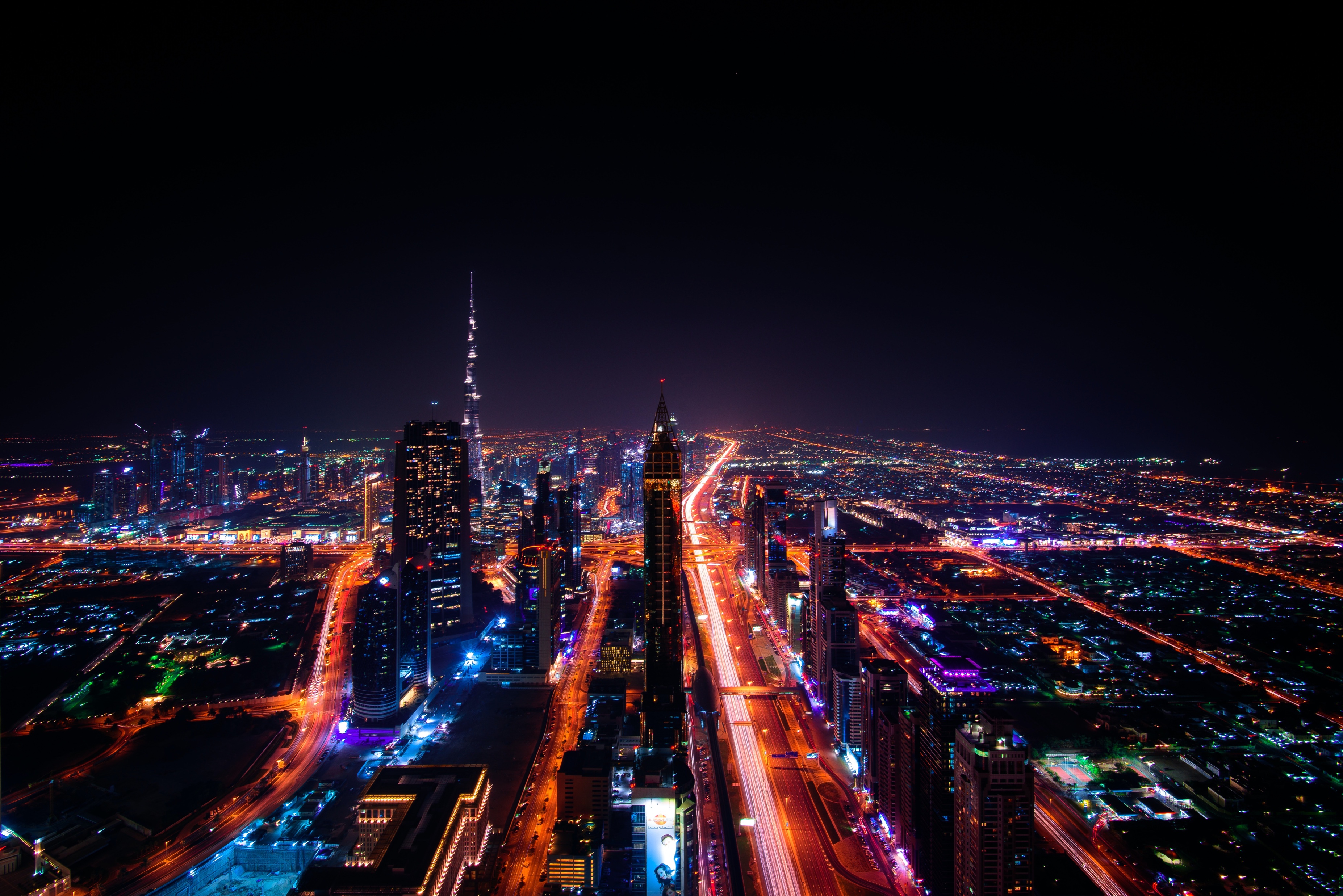 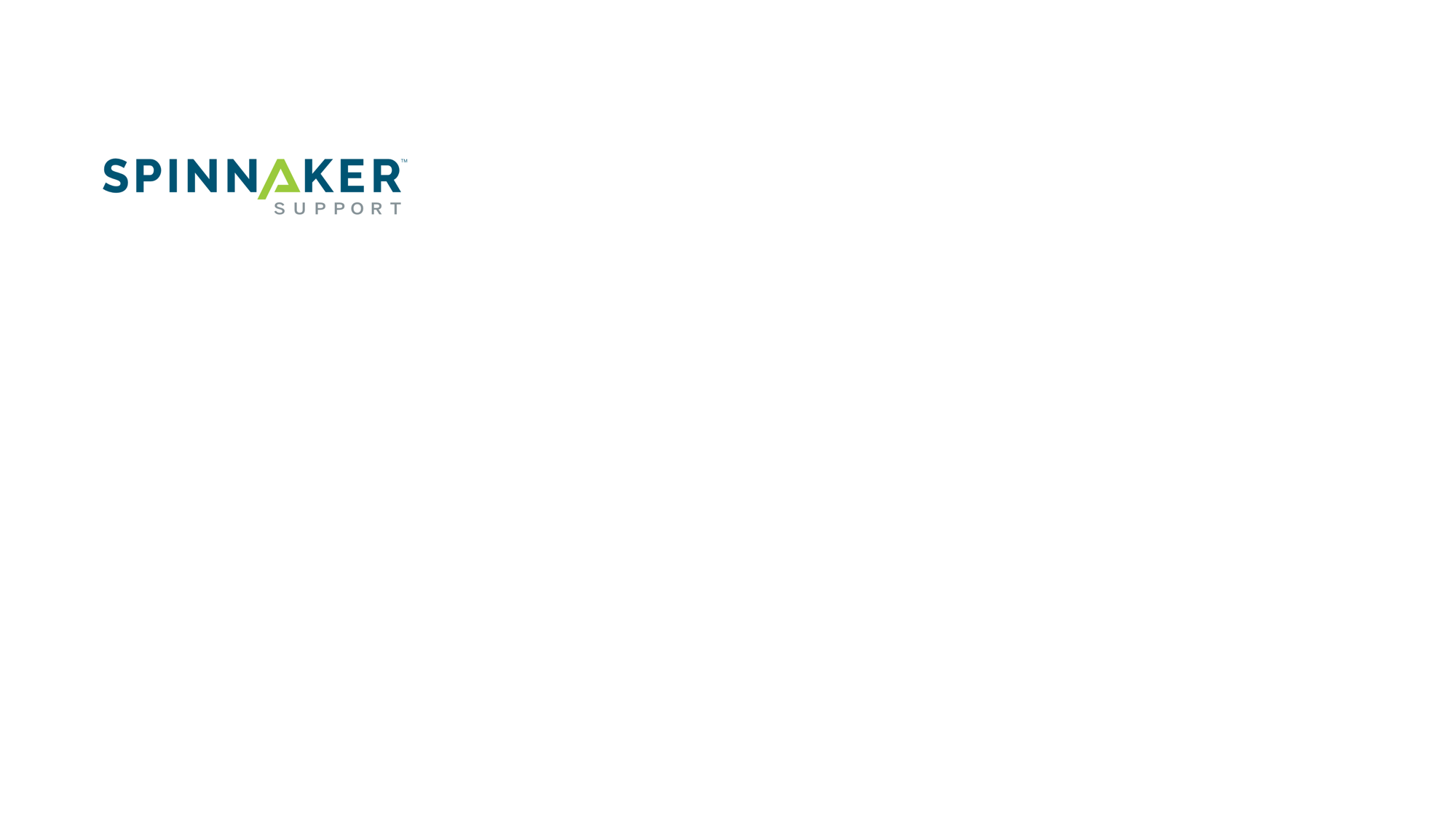 Thank you.